Electric Cars: Save the Planet and Your Budget Too
Using green electricity (Iowa wind and solar) pollutes our planet much less than gasoline and reduces global warming. 

A used Electric Vehicle (EV) is inexpensive to buy ($12-16,000), 
operate (“gas” @ $1/gal) and maintain! 

Pure electric cars have no muffler, oil, air filters or emissions controls. Extended range electric cars like the Chevy Volt have far less maintenance than a
comparable gas powered car. 

Come ready to ask any question 
about Electric Vehicles.
Marc Franke
    Nissan LEAF owner
Pat Higby
    Chevy Volt owner
Save the planet and your budget!
Saving the planet … no oil
Oil – 60m yrs!
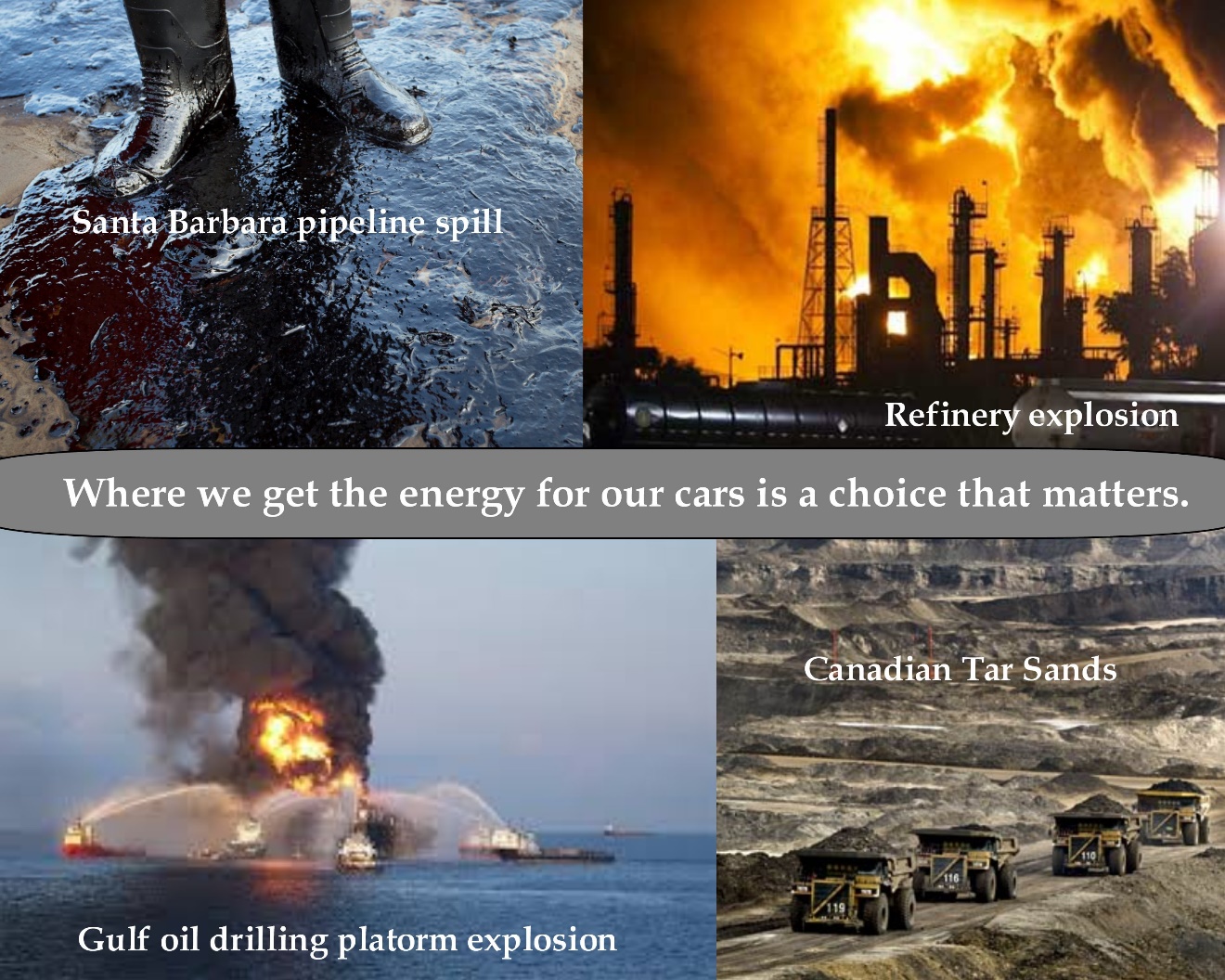 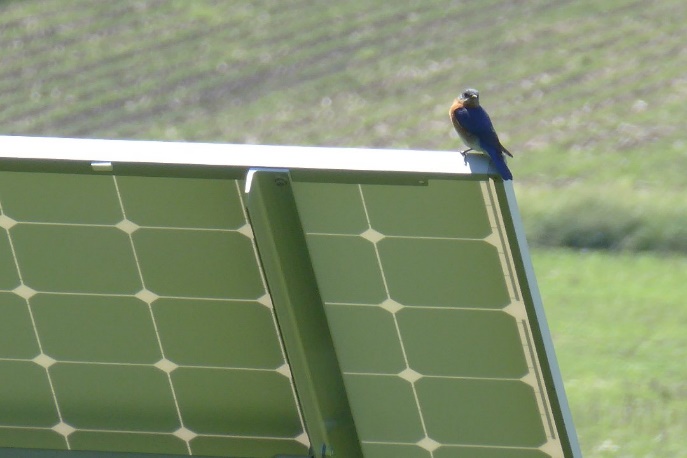 EV + PV

Solar “refinery”
cost $4,200
for 25 yrs of fuel
EVs just shift the emissions?
Union of
Concerned
Scientists
Iowa 2014 number is 55 mpg
CO2
from
grid
electricity
Solar
fuel is
zero
emissions!
Iowa numbers based on 2009 data
Wind was 14% … 30%  now, headed to 40%!
Saving the planet … war for oil?
Military intervention to keep foreign oil flowing?
G.W. Bush Republican Alan Greenspan in 2007 memoir:
"the Iraq War is largely about oil." http://www.washingtonpost.com/wp-dyn/content/article/2007/09/16/AR2007091601287.html
The CBO estimated that of the $2.4 trillion long-term price tag for the war, about $1.9 trillion of that would be spent on Iraq, or $6,300 per U.S. citizen.https://en.wikipedia.org/wiki/Financial_cost_of_the_Iraq_War
Former CIA Director R. James Woolsey, Jr.
People used to fight wars over salt … until refrigeration
We must make oil non-strategic; no wars for oilhttps://www.youtube.com/watch?v=lklm19UxCog
Save your budget … used EVs
EVs like the Nissan LEAF and Chevy Volt 
Coming off of 3-yr. leases (started in 2011)
Federal $7,500 rebate; already applied, lowering cost
LEAF is local driving only (EV range & recharge time)
Low miles & wear, no maintenance; perfect 2nd car!
Volt is extended range with gasoline back up generator
Volt drivers typically drive 75% of the time on battery
Used Volt gas engine has only 25% of the normal wear!
Gas $ very volatile, electricity cost is regulated ~ $1/gal
Energy price stability
Save your budget … fuel
EV costs (@ 3.6 mi./kwh & 10 cents/kwh)	2.8¢ /mi
Gas cost (@ 38 mpg & $2 gas)			5.3¢ /mi
Saves (@10,000 mi/yr & 2.5¢ /mi)		$250/yr
Save your budget … maintenance
All-electric EVs (LEAF) … virtually no maintenance!
No: muffler, oil, oil filter, changes, air filter, fuel filter, starter, emissions controls, belts, spark plugs, wires, tune ups, pistons, rings, fuel injectors, transmission, etc.
Chevy Volt … 25% of a normal car’s maintenance
Less trips to the dealer/service station
“I noticed a problem while doing your oil change”
“You could let it go and be stranded, or fix it today …”
LEAF battery; 8 yr./100k mi. warranty, $5500 replace
Charging: Iowa City6 locations with 24 Level 2 stations total
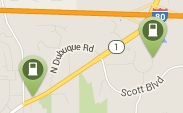 Coralville:
UIHC parking deck (8!)
Inter-Modal transportation center (2 + 4!)
NE Iowa City:ACT (3)
HyVee N. Dodge (2+2)
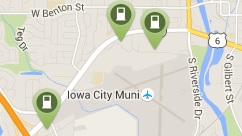 South Iowa City:Van Meter
Nissan dealer
Chevy dealer
North Liberty:- Coming 2016 -
New HyVee (4?)
North of Coralridge Mall
Used LEAF ~ 100 within 200 mi.
Autotrader.com, 3/20/16
2011, 35k mi.,   $8,400, Chicago
2012, 45k mi.,   $9,000, Chicago
2013, 17k mi.,   $9,400, Chicago
2014, 25k mi., $16,000, Peoria
How do I get a “local range” LEAF home?
Towed or hauled
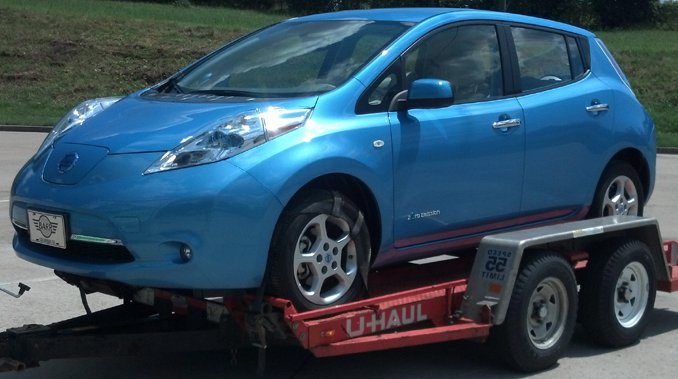 Used Volt ~ 302 within 200 mi.
Autotrader.com, 3/20/16
2012, 52k mi. $13,000, Cedar Falls
2013, 57k mi., $12,000, Chicago
2014, 102k mi., $12,000, Chicago
2013, 35k mi., $15,000, Naperville (Chicago)
How do I get a used Volt home?
You just drive it! It has the extended range generator.
New EVs you can buy in 2016
2016 Nissan LEAF All electric, 107 mile range
$35,050 (SV trim)
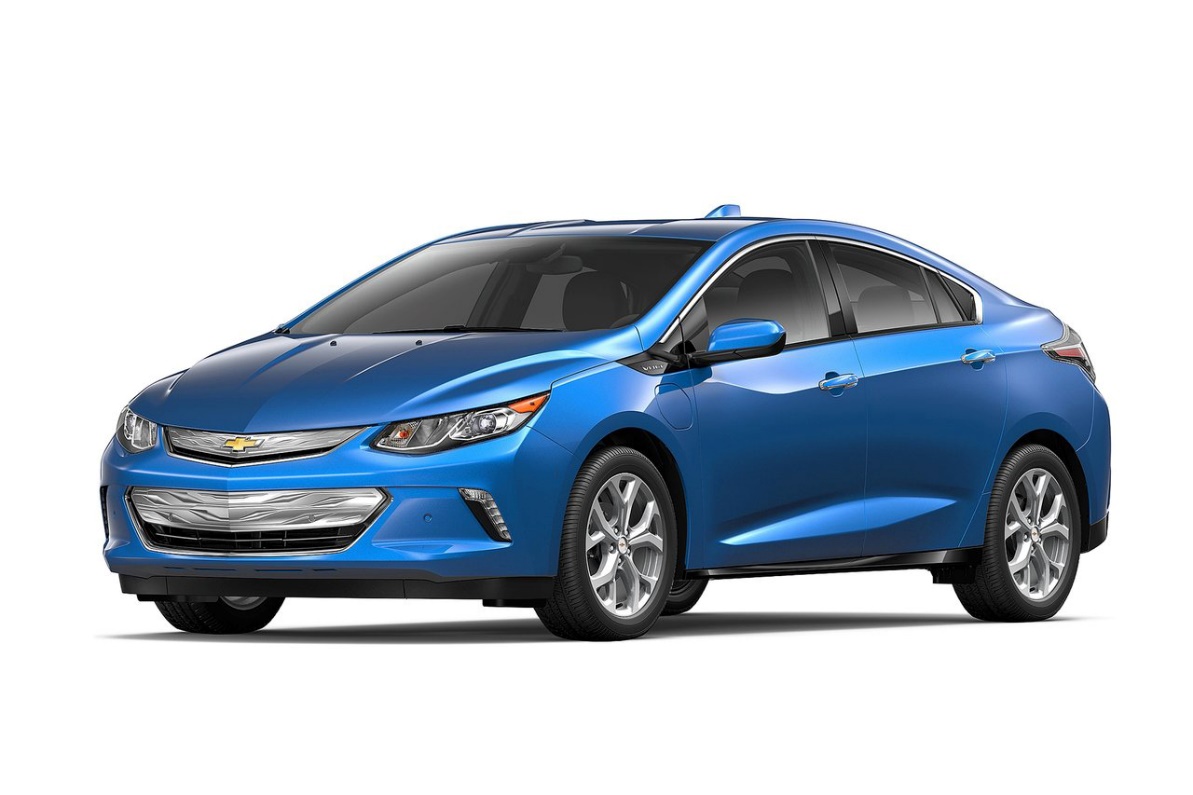 + $7,500 Federal tax rebate
2016 Chevy Volt
53 mile EV range
43 mpg gas backup
“Extended range” EV
$34,455 (LT trim)
What’s it like to drive an EV?
Pat Higby – Chevy Volt
Marc Franke – Nissan LEAF
Experience?
Comfort?
Range?
Winter driving? Winter range on electricity?
How’s the heater?
Do you like it? Would you buy another?
What’s it like to make your own solar “fuel”?
The End … er, the beginning?
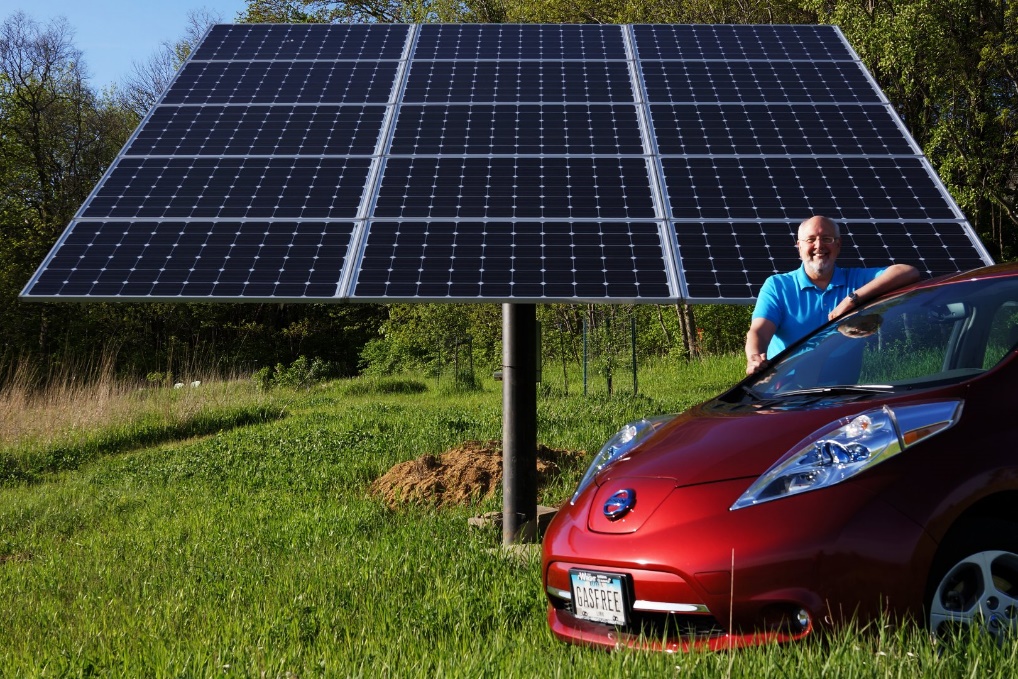